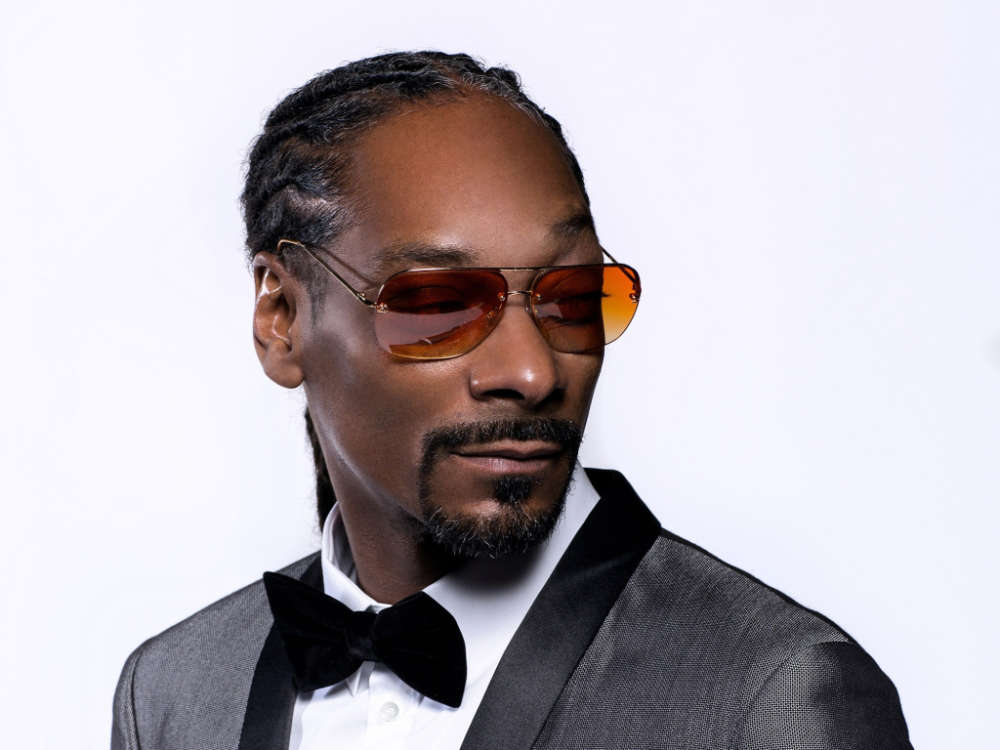 Watch Snoop Dogg: In Conversation with Larry Jackson

Watch Snoop Dogg: Interview with The Pivot Podcast

Entertainment icon with more than 20 years in the business, he continues to pave the way in the music industry, serving as a mentor to many new and established artists

Stands at the forefront of popular culture with award-winning and multi-platinum albums and songs, critically acclaimed films and television shows, lifestyle products, philanthropic efforts, and digital ventures

Acquired the music label Death Row Records, the label which launched his career, and is working to transform it into the first music label fully integrated into the Metaverse through the use of NFTs and virtual reality

Best known as an MC in the West Coast hip hop scene, and for being one of Dr. Dre’s most notable protégés whose debut album, Doggystyle, went quadruple platinum

Key Takeaways:
Describes his younger years growing up in gangs and getting into trouble with the law to using music as his outlet also detailing his experiences in the music industry, the successes and setbacks and the perseverance it takes to thrive

Sample Keynote Topics:
Fireside Chat with Snoop Dogg
SNOOP DOGG
World-Renowned Rapper, 
Entertainment Icon
Fee: $Pending
*Client is responsible for first class, round-trip airfare, ground transportation, hotel accommodations and incidentals for up to two nights for 3 people
1